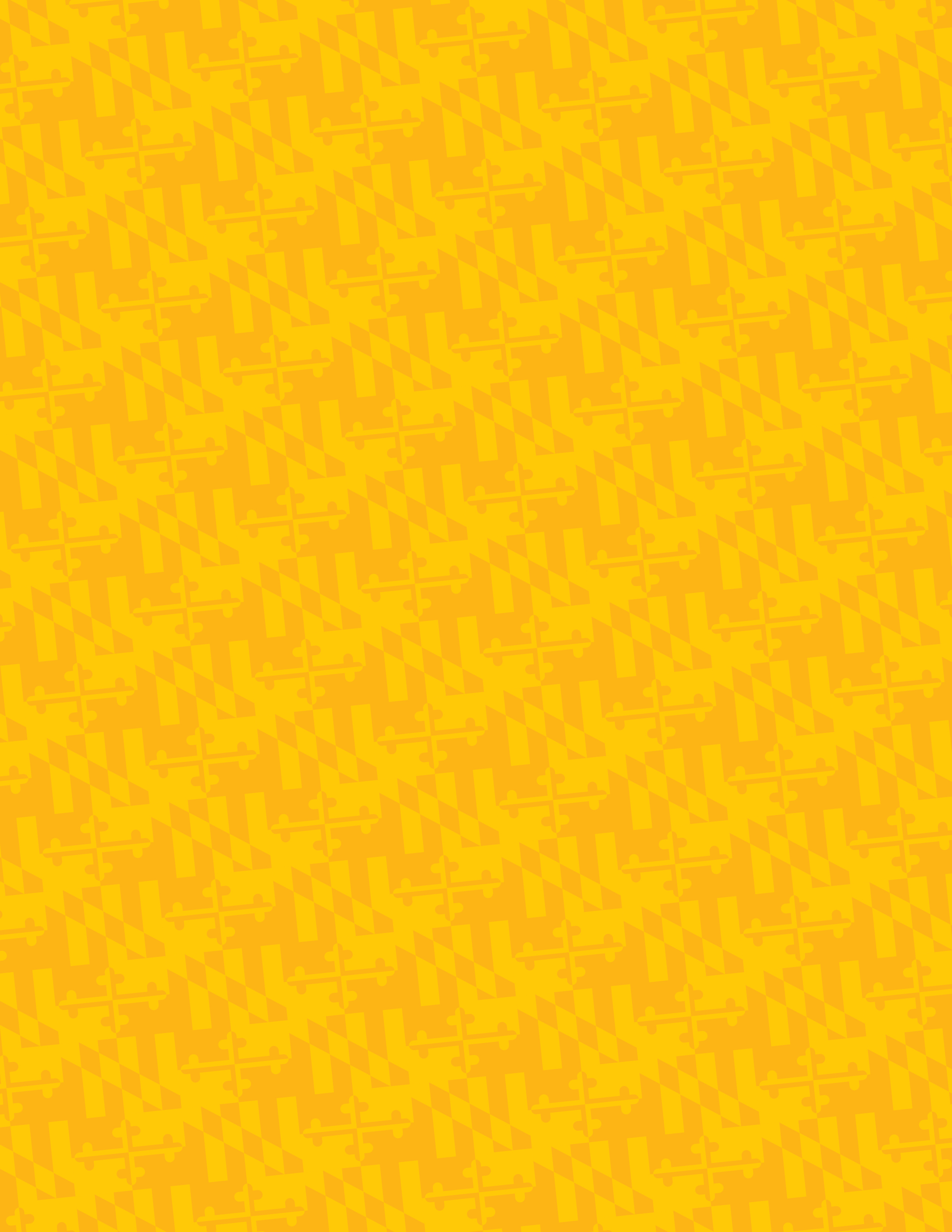 UMBC
Department of Biological Sciences
Visitor Seminar
Yseult Hejja-Brichard, Ph.D.UMBC Biological Sciences

“Computational approaches tounderstanding the evolution of sexual signal design”






Wednesday, October 4, 2023
12:00pm -1:00pm
Biological Sciences
Room 004

Host: Tamra Mendelson, Ph.D. 

Visitors Welcome
For information call: 410-455-2261
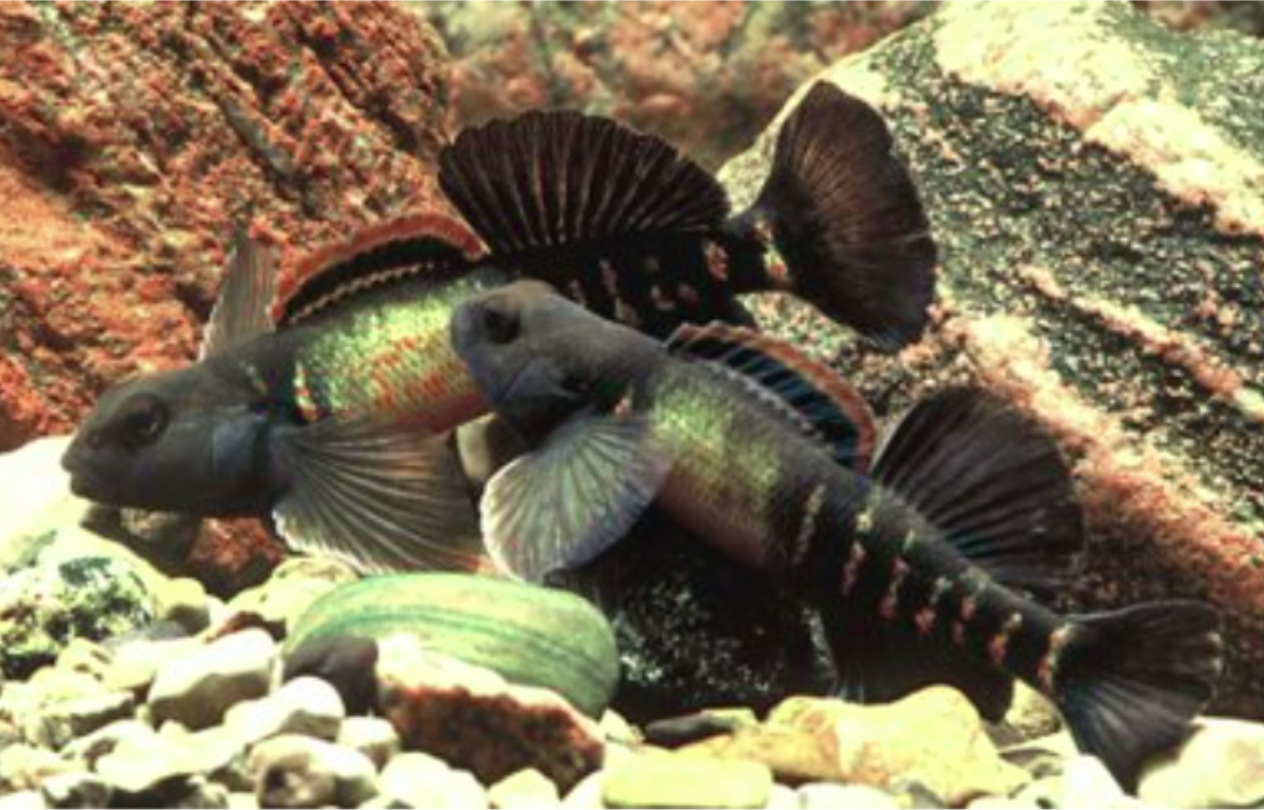 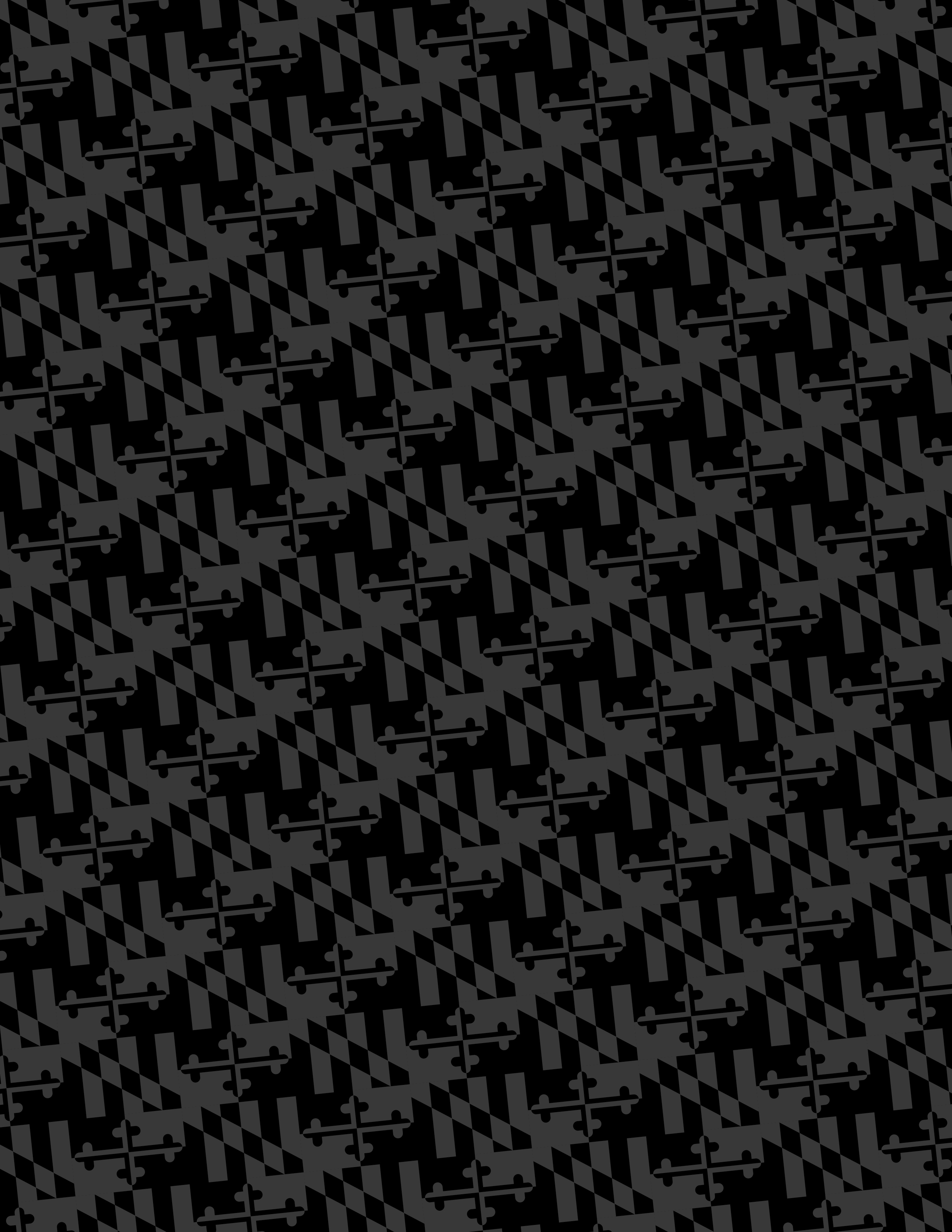 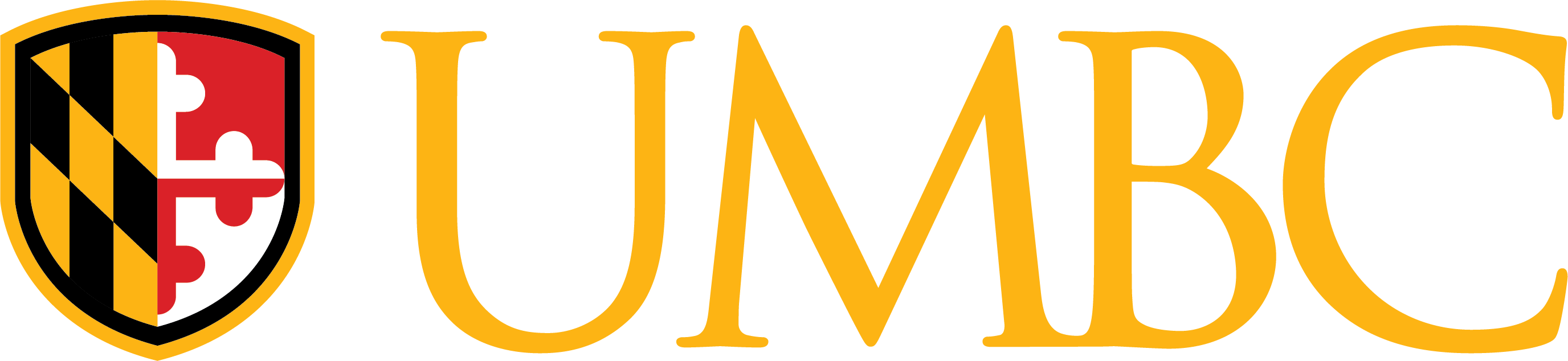